Символика РФ, Московской области, Ногинского района, Ногинска
4 класс
1 сентября 2014 год
1
1 класс
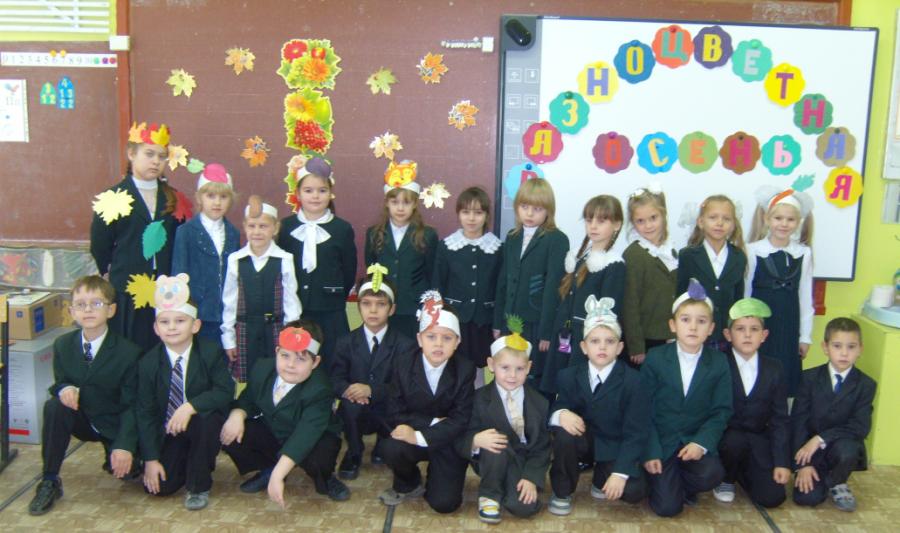 2
2 класс
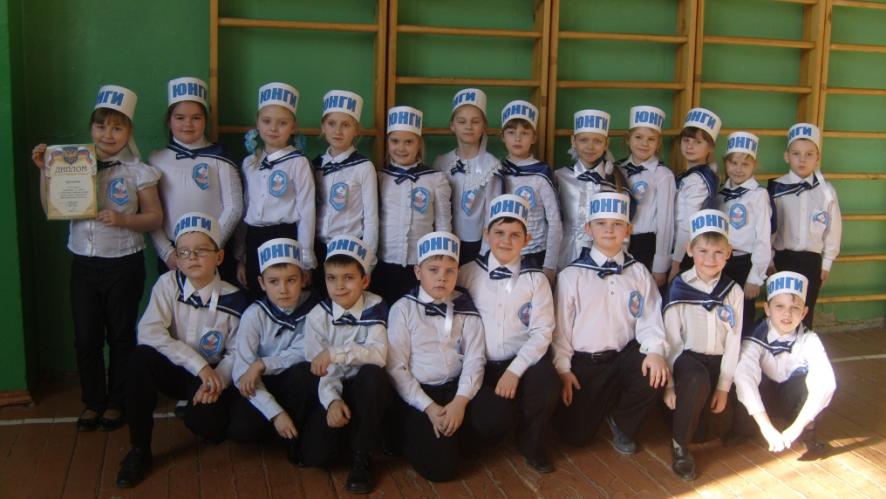 3
3 класс
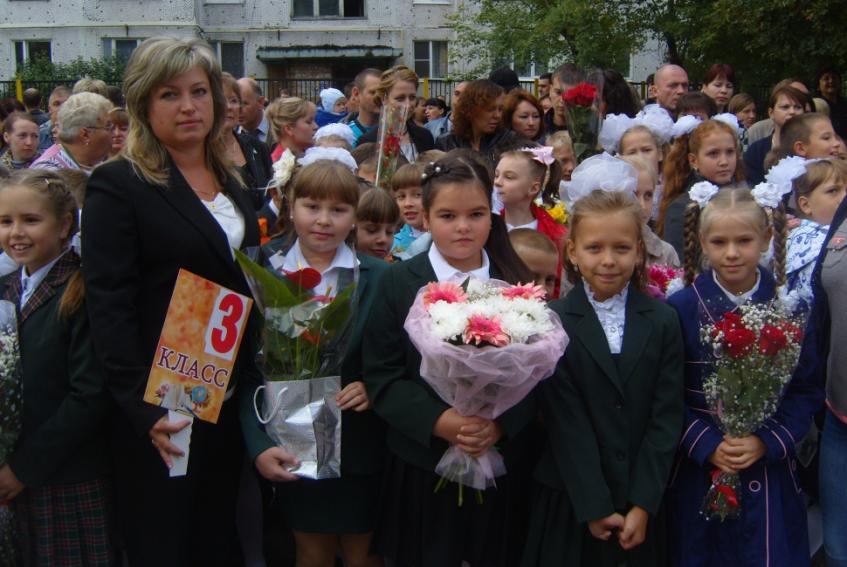 4
Россия
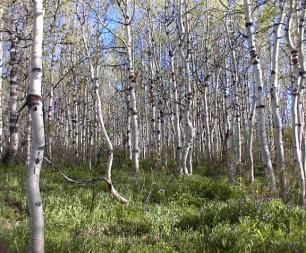 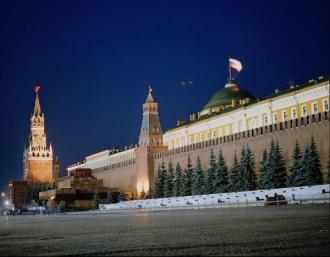 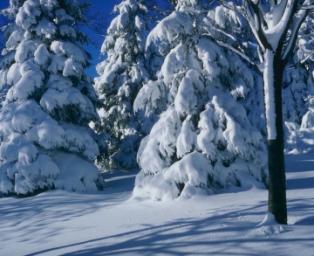 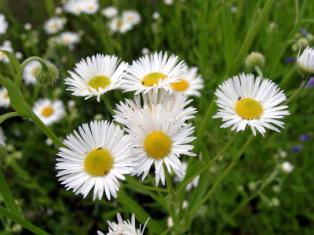 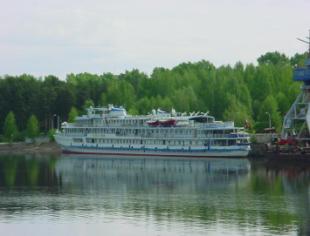 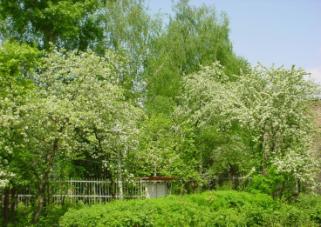 5
Герб России
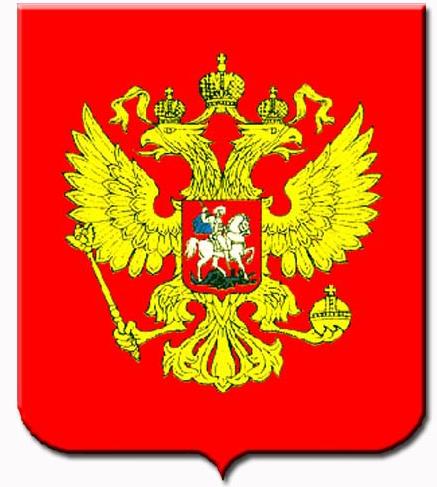 6
Государственный флаг
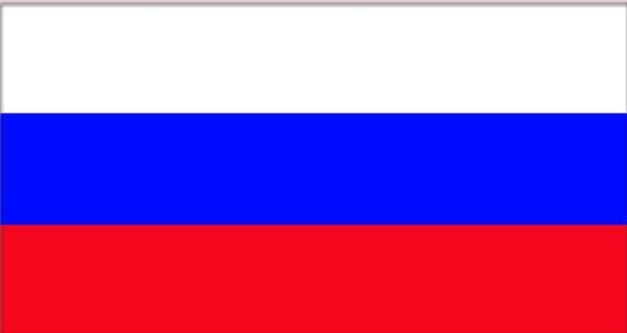 7
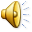 Гимн России
Гимн – в переводе с греческого языка – «торжественная песнь». 
     У каждого государства есть свой гимн. В гимне проявляется величие страны, так как в нём , обычно, рассказывается о славных страницах истории государства, о его исторической судьбе и его предназначении.
     Гимн – это главная песня нашей страны, прославляющая свою страну.
      Мы – россияне – должны знать его, подпевать, когда он звучит и слушать его стоя, показывая этим самым уважение к нашей стране и нашему правительству.
8
Московская область
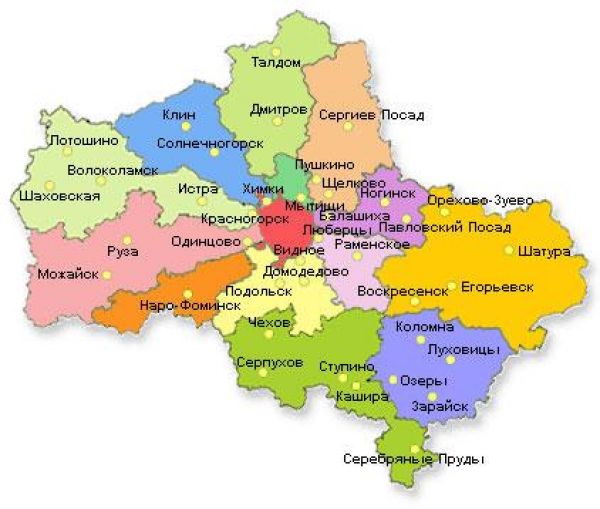 9
Герб Московской области
10
Флаг Московской области
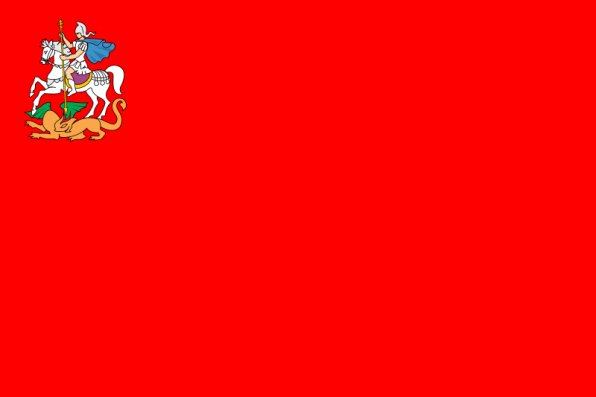 11
Ногинский район
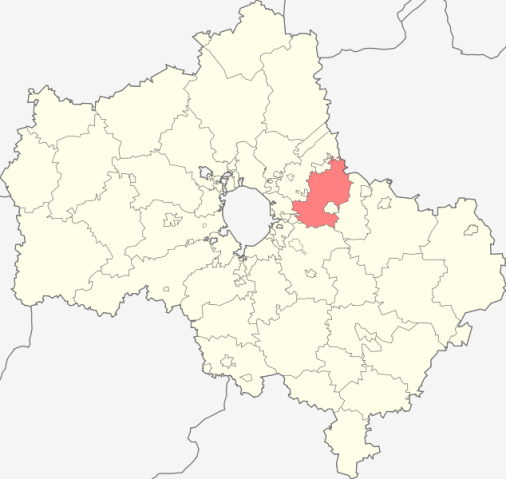 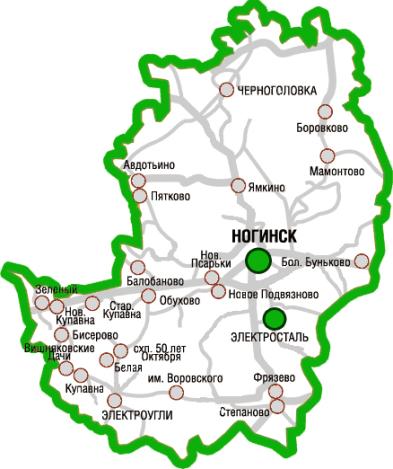 12
Герб Ногинского района
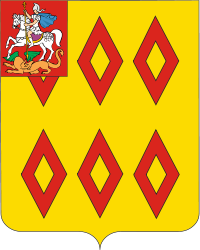 13
Флаг Ногинского района
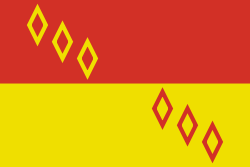 14
Герб Ногинска
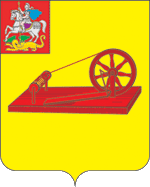 15
Флаг Ноги́нска
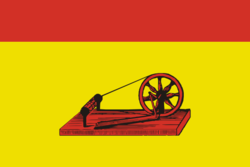 16
Флаг сельского поселения Аксёно-Буты́рское
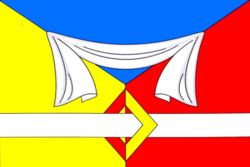 17
«Музыкальная пауза»
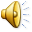 18
Игра "Пойми меня"
1 конкурс «Доскажи словечко»
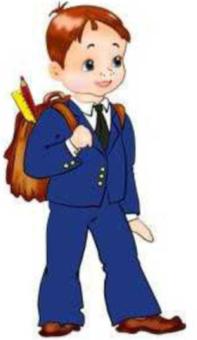 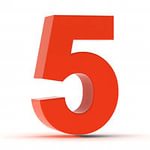 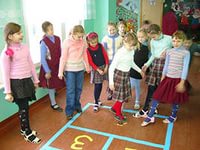 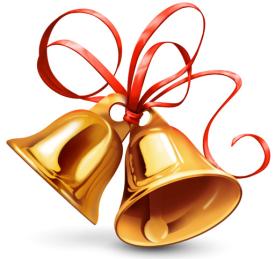 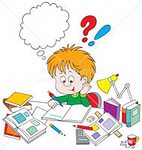 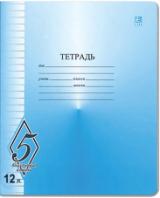 19
Игра "Пойми меня"
2 конкурс «Объясни словечко»
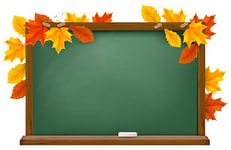 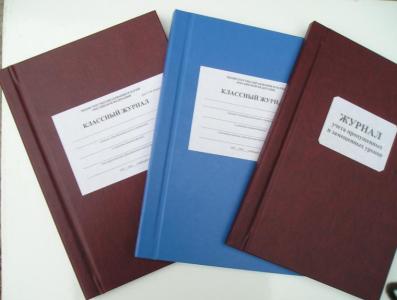 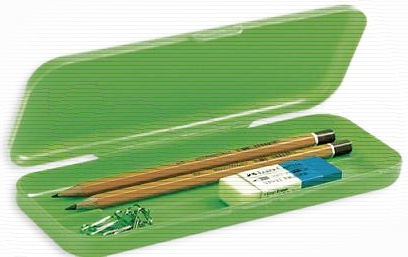 20
Игра "Пойми меня"
3 конкурс «Все – как один»
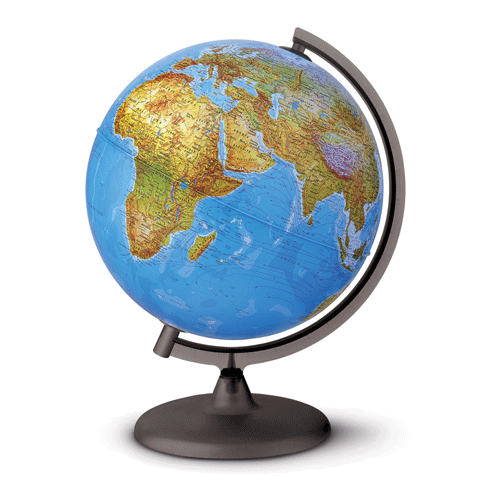 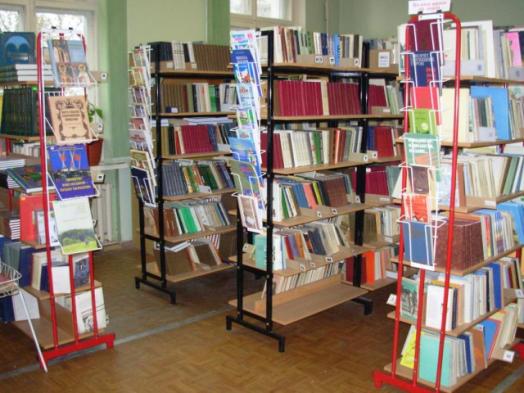 21
Игра "Пойми меня"
4 конкурс «Ассоциация»
каникулы
школа
урок
22
Клятва учеников 4 класса
Никогда не ходить в школу….. с невыученными уроками.
Никогда не здороваться с учителями… набив рот жвачкой.
Никогда не носить сменную обувь… в одном пакете с бутербродами.
Никогда не открывать учебник… грязными руками.
Никогда не решать задачи… списывая их у соседа.
Никогда не открывать двери в класс… ударом ноги.
Никогда не приглашать родителей на родительское собрание… за 5 минут до его начала.
Никогда не заканчивать четверть… с плохими отметками.

Клянёмся!!!
23
ПЕСНЯНА МОТИВ «ГОЛУБОЙ ВАГОН»
Припев: (ВСЕ ВМЕСТЕ)

 С праздником девочки, мальчики, с праздником!
 Школа приветливо вновь встречает нас.
 Все мы, конечно, же разные, разные
Но с удовольствием в свой приходим класс!
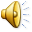 24
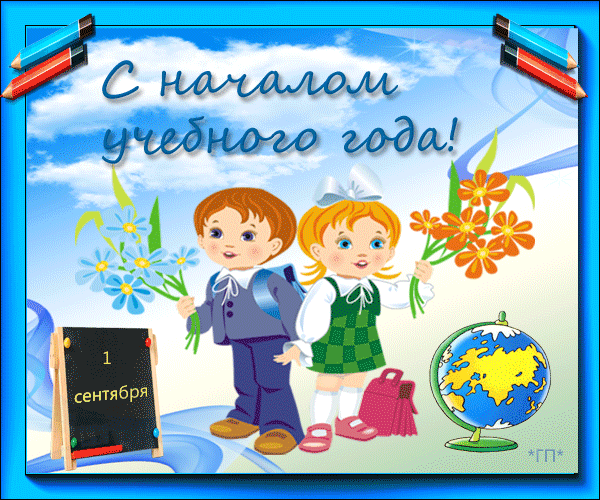 25